Cinétique
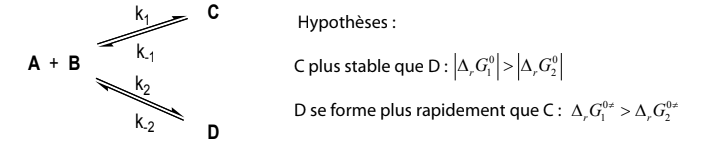 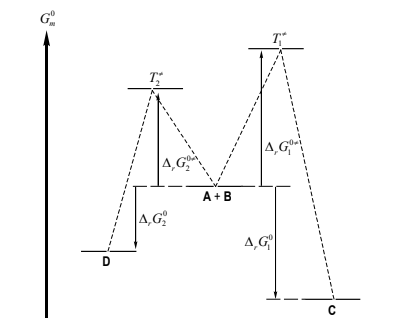 Contrôle cinétique Contrôle thermodynamique 
Application à la chimie organique 
Cours Cyril Barsu ENS LYON
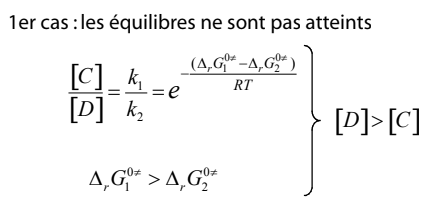 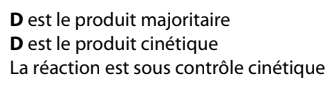 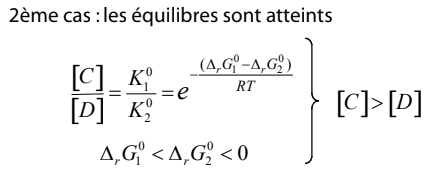 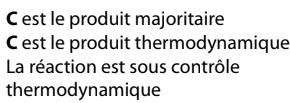 Contrôle cinétique Contrôle thermodynamique 
Application à la chimie organique 
Cours Cyril Barsu ENS LYON
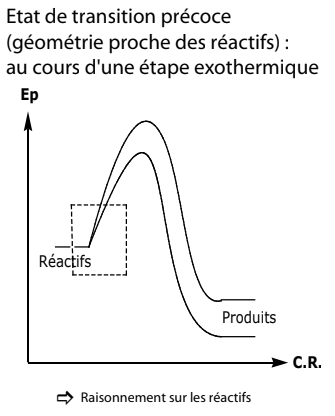 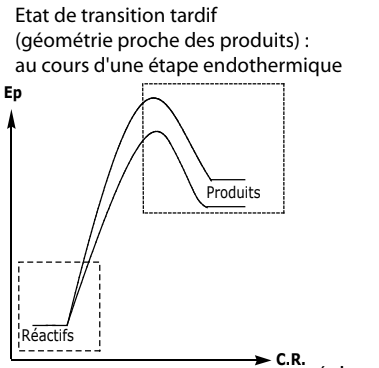 Contrôle cinétique Contrôle thermodynamique 
Application à la chimie organique 
Cours Cyril Barsu ENS LYON
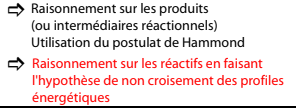 https://cours.espci.fr/site.php?id=196&fileid=699
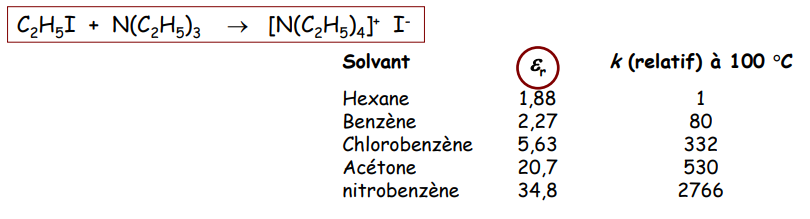 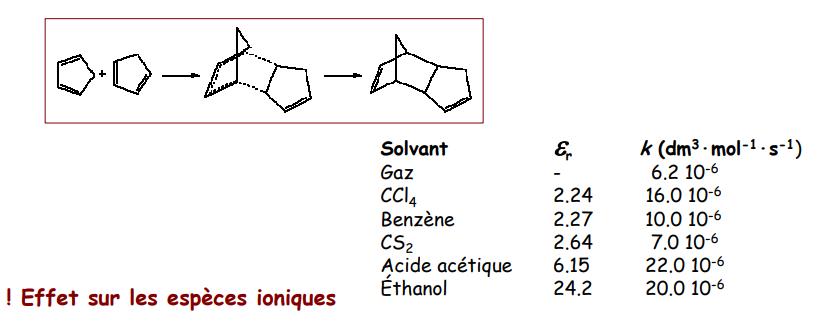 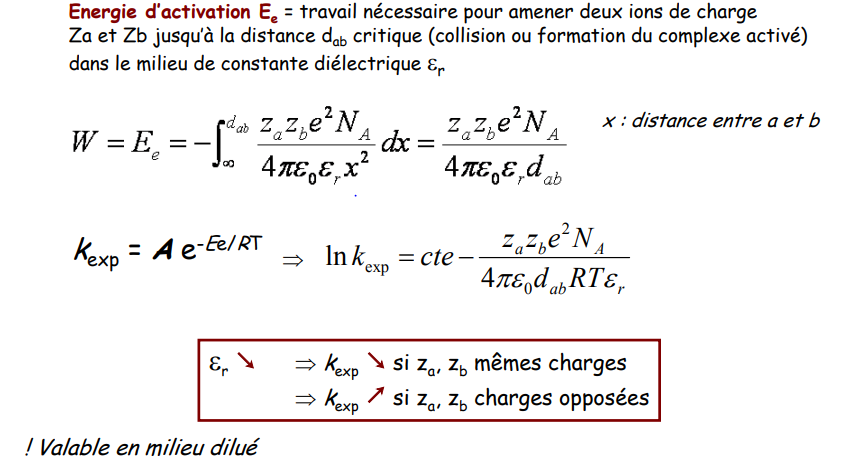 https://cours.espci.fr/site.php?id=196&fileid=699
Entre espèces ioniques
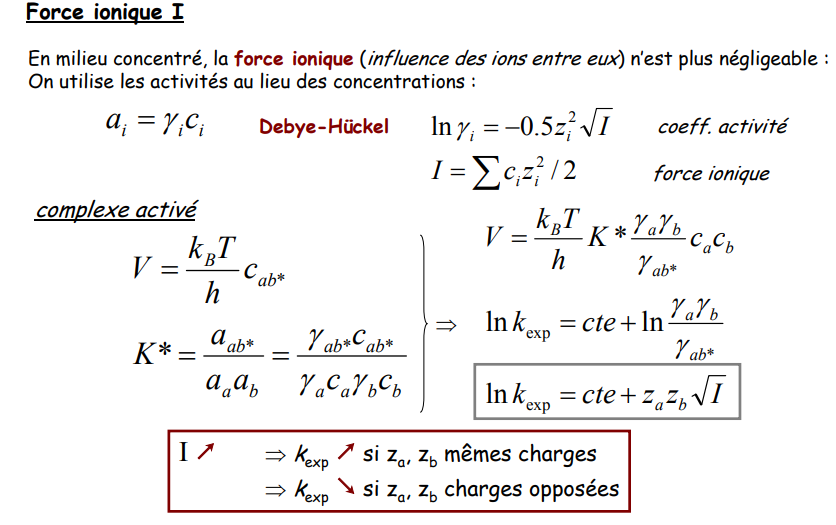 https://cours.espci.fr/site.php?id=196&fileid=699
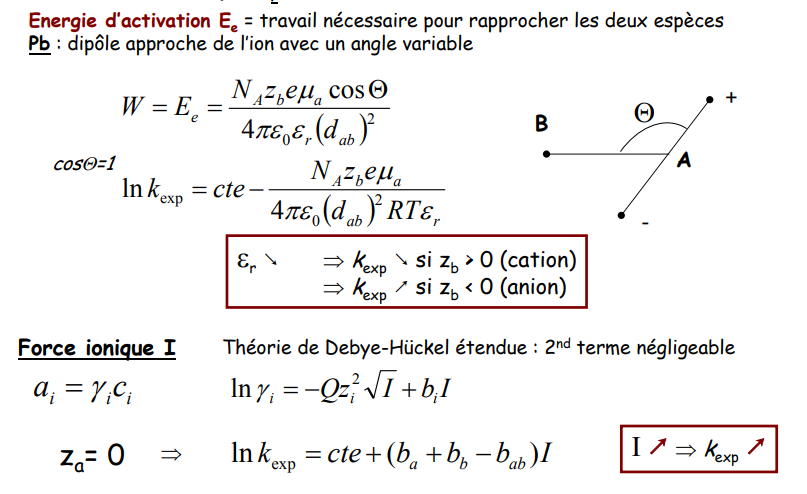 https://cours.espci.fr/site.php?id=196&fileid=699
Ion molécule dipolaire
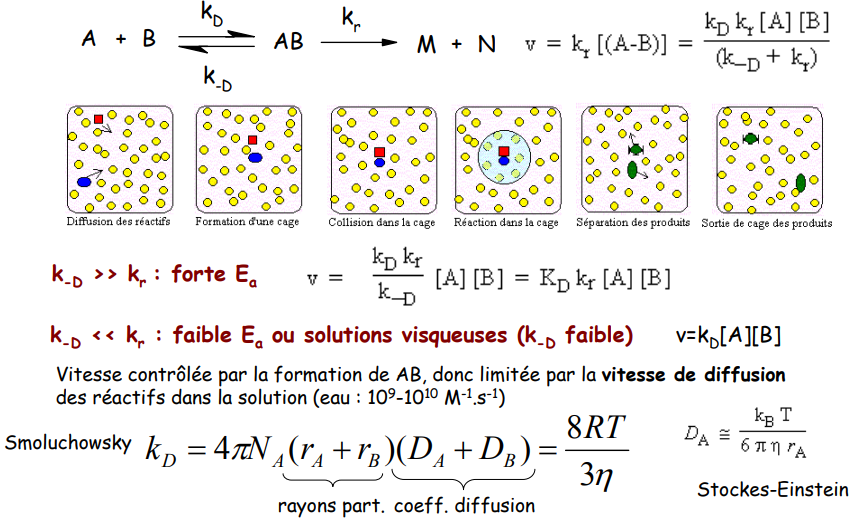 https://cours.espci.fr/site.php?id=196&fileid=699
Effet cage viscosité du solvant